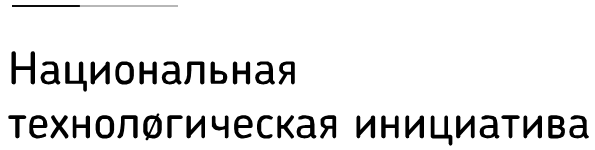 Общая информация
Название проекта: «…»
Номинация: Общественный транспорт/Производственные помещения/Концертные залы (оставить нужное).
Тип объекта: Автобусы/ маршрутные такси/ метро; производства/ складские помещения/ заводы; театры/ кинотеатры/ концертные залы/ стадионы (оставить основной объект, или указать другое на усмотрение участника).
ФИО участника: 
Организация (опционально): 
Регион, населенный пункт:
Данный шаблон презентации не является обязательным, однако предполагает описание всех оцениваемых в рамках конкурса параметров предлагаемого решения.
При подготовке описания вашего решения убедитесь, что презентация содержит информацию по всем критериям оценки, используемым в конкурсе
1
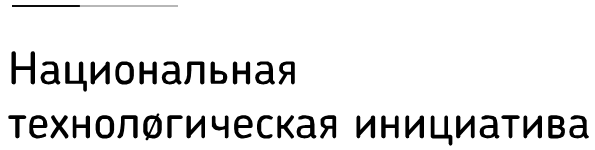 Защищаемый объект
Описание выбранного объекта для внедрения предлагаемого решения в рамках выбранной номинации (например, в рамках номинации “общественный транспорт” участником могут быть предложены решения для городских автобусов, каршеринга, метро и других типов транспорта, отличающихся по своим характеристикам). Также здесь можно описать ключевые особенности выбранного объекта, влияющие на выбор противоэпидемических решений.
Ключевые параметры, по которым можно оценить эпидемиологическую безопасность на выбранном объекте и оценить эффективность предложенного решения.
Текст
Текст
Текст
2
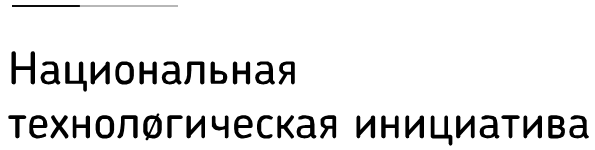 Предлагаемое решение (до 2 слайдов)
Описание предлагаемого решения (комплекса мер), его технических особенностей
Влияние предложенных решений на выбранные параметры безопасности
3
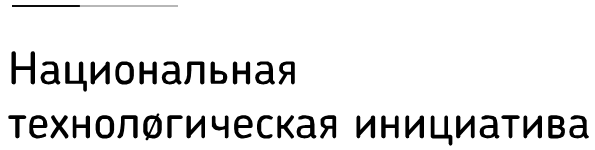 Предлагаемое решение (до 2 слайдов)
4
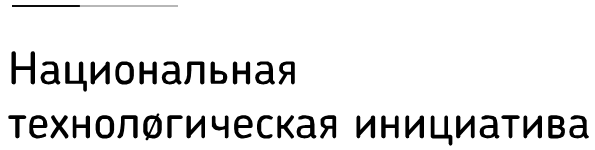 Удобство использования
Влияния предложенных решений на эффективность работы объекта, комфорт и удобство людей.
5
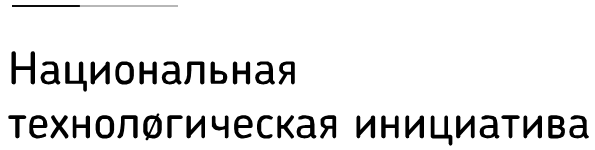 Реализация проекта (до 2 слайдов)
Описание мероприятий необходимых для внедрения и эксплуатации предложенных решений
Описание необходимых протоколов деятельности для пользователей (пассажиры, сотрудники, зрители) в рамках предложенных решений
Требования к обслуживающему персоналу при эксплуатации предложенного решения
6
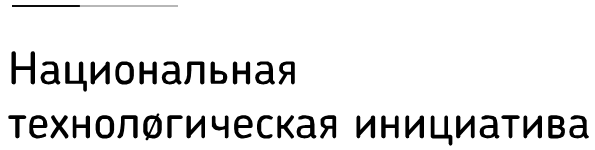 Реализация проекта (до 2 слайдов)
7
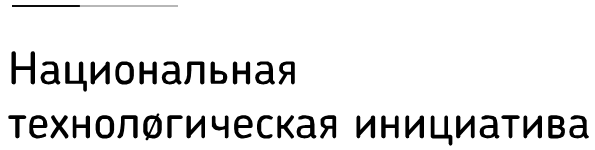 Экономическая эффективность
Описание бюджета на внедрение и эксплуатацию с детализацией на усмотрение Участника, в том числе:
указания на возможность приобретения существующих элементов решения
обоснование стоимости, и расходов на разработку уникальных разработок участника
8
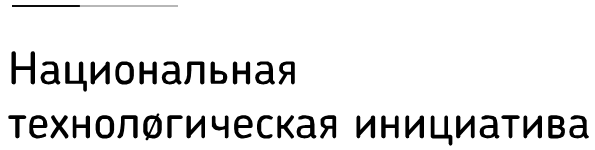 Масштабирование
Описание возможностей и ограничений предлагаемого решения на иных объектах массового пребывания людей как в рамках, так и вне рамок выбранной номинации.
9
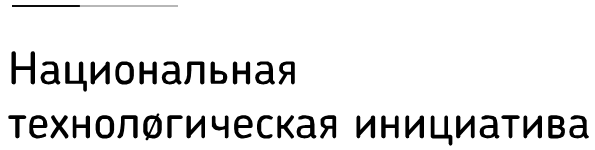 Дополнительные материалы (не более десяти 10 слайдов)
Поясняющие слайды на усмотрение участника
10